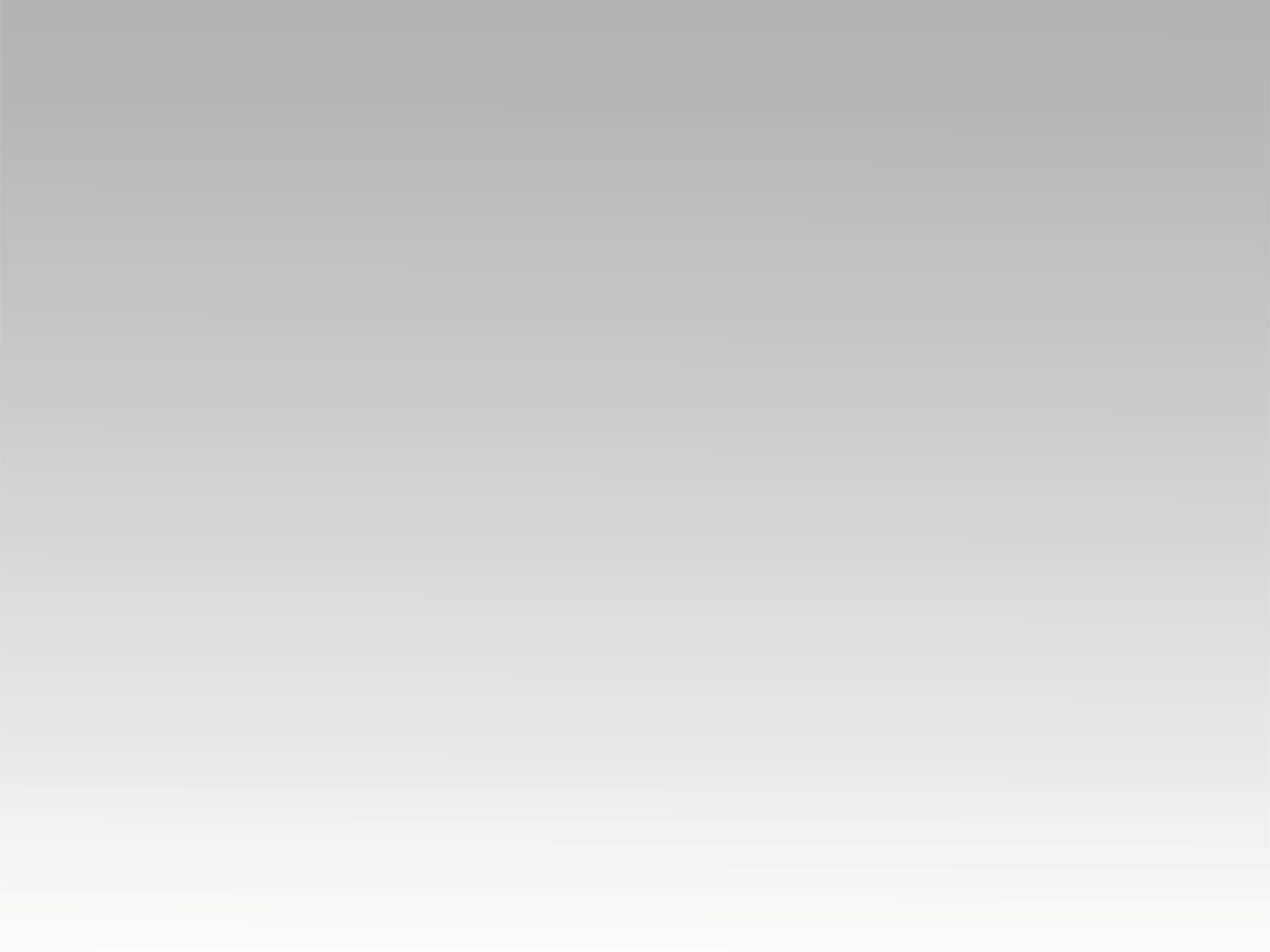 تـرنيــمة
لدنيانا قد أتيت
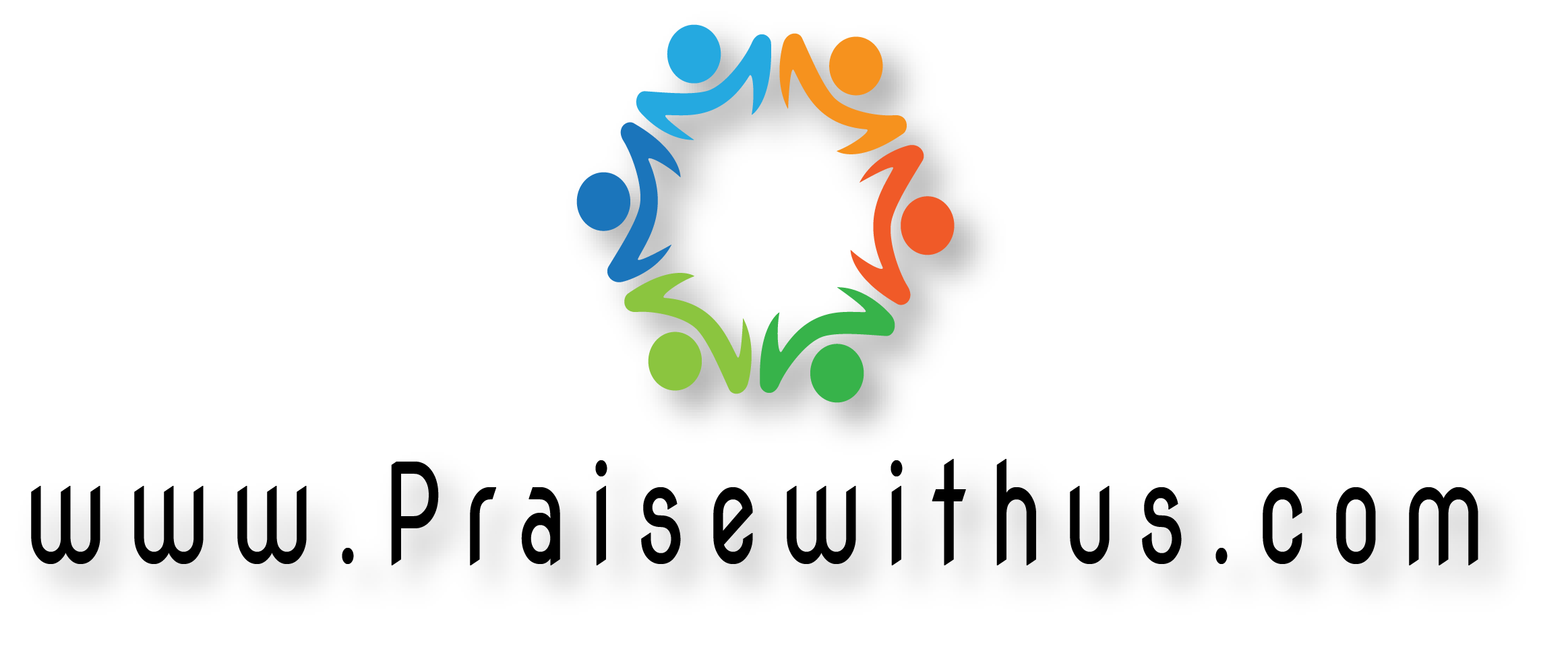 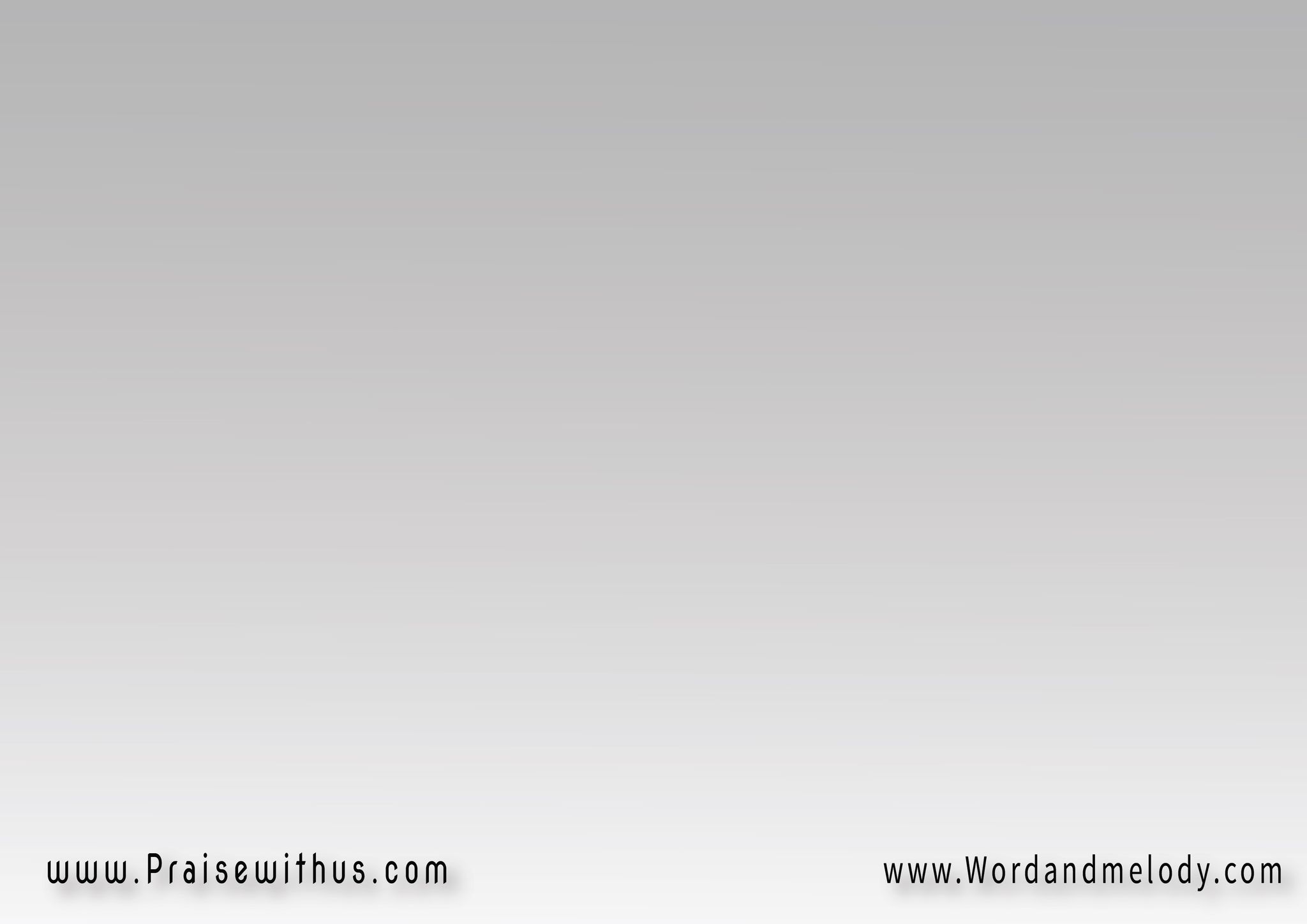 1-
 لدنيانا قد أتيت
 طفلاً بمجدك ضحيت 
لم تأت كي تخدم 
بموتك الكل فديت
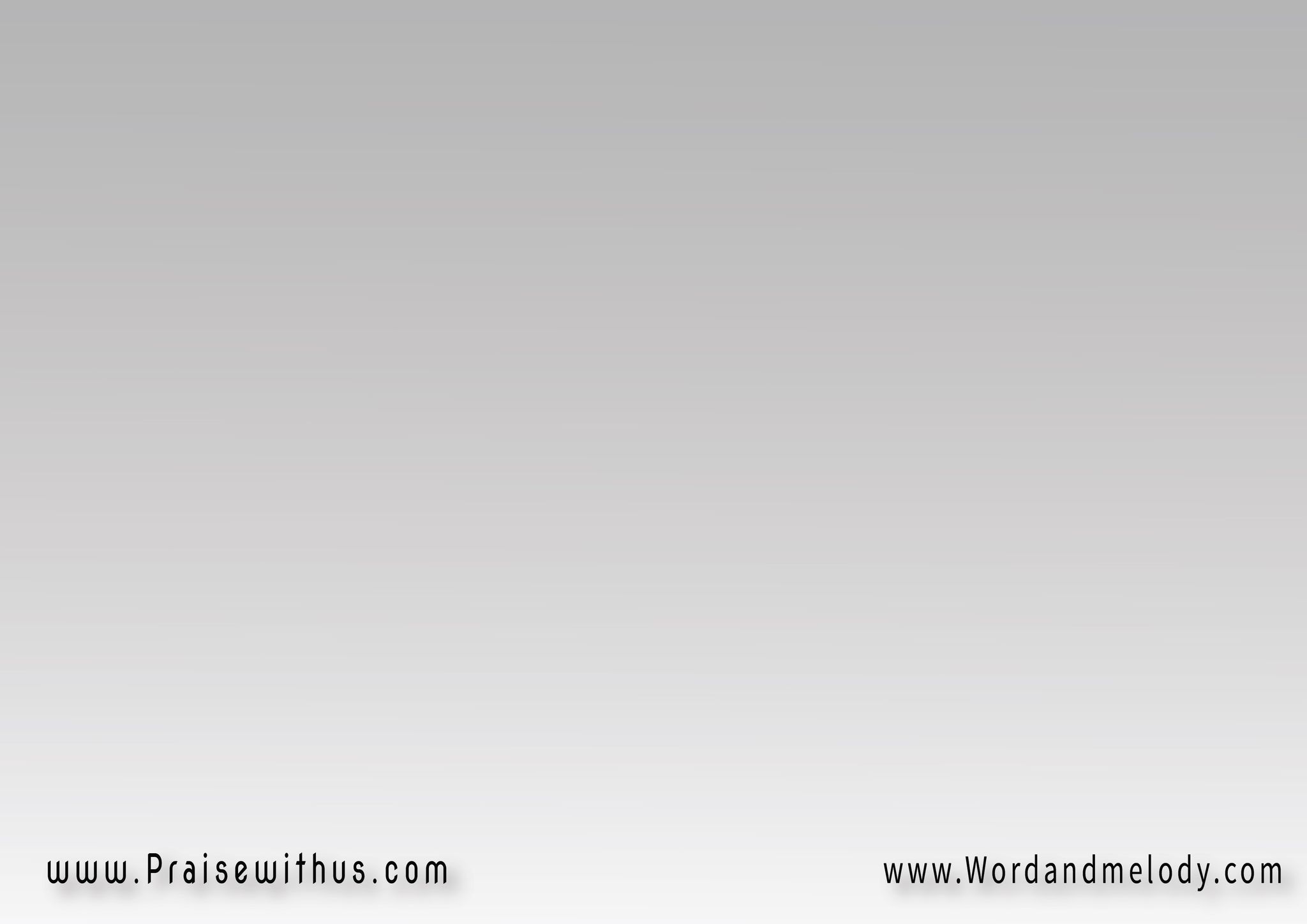 القرار:
 إلهنا مسيحنا مليكنا 
يدعونا الآن 
نكرس له حياتنا 
ذبيحة في كل آن
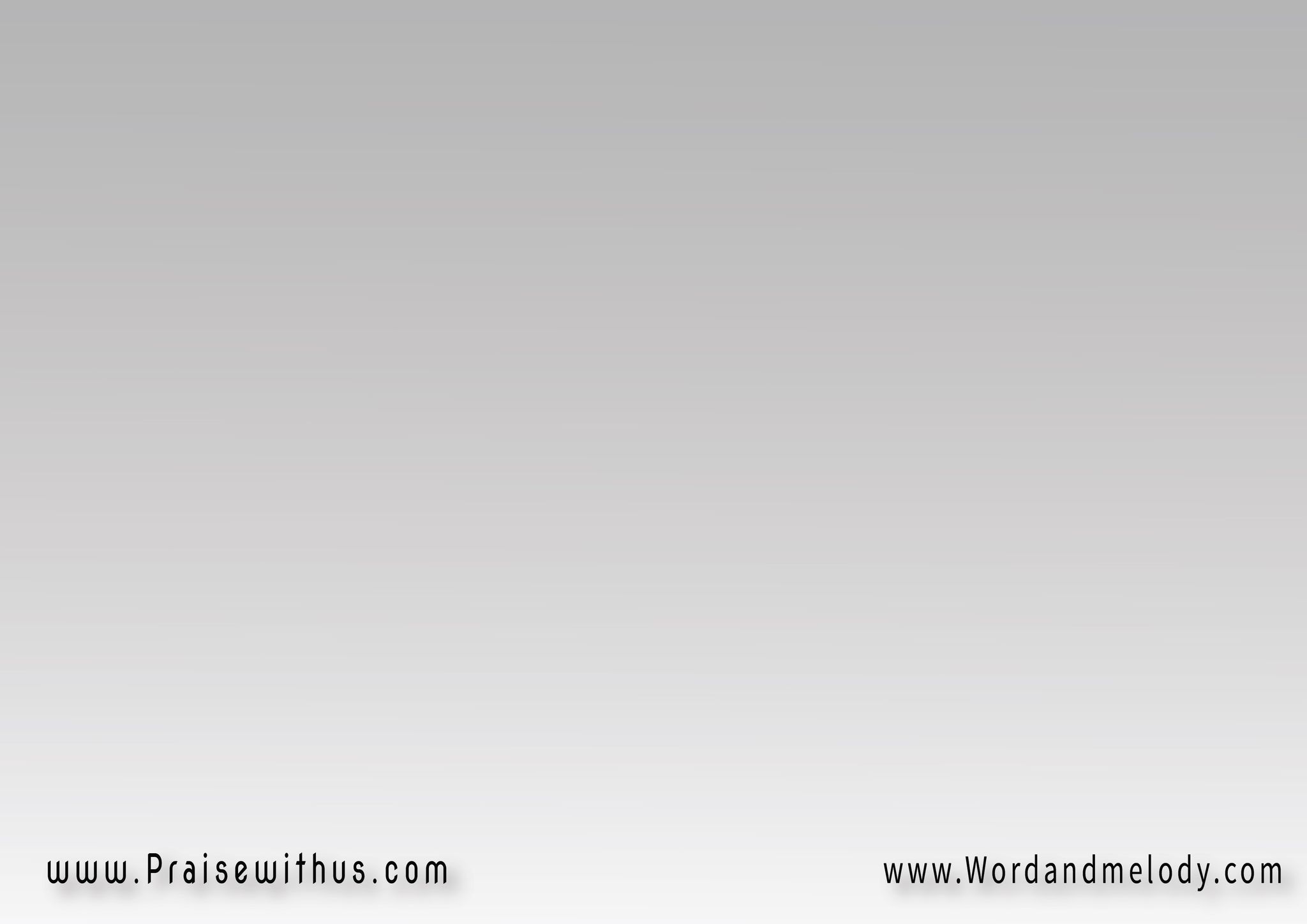 2-
 هناك في جثسيماني
 تحمل خطيتي 
قال مشيئتك لتكن
 لا مشيئتي
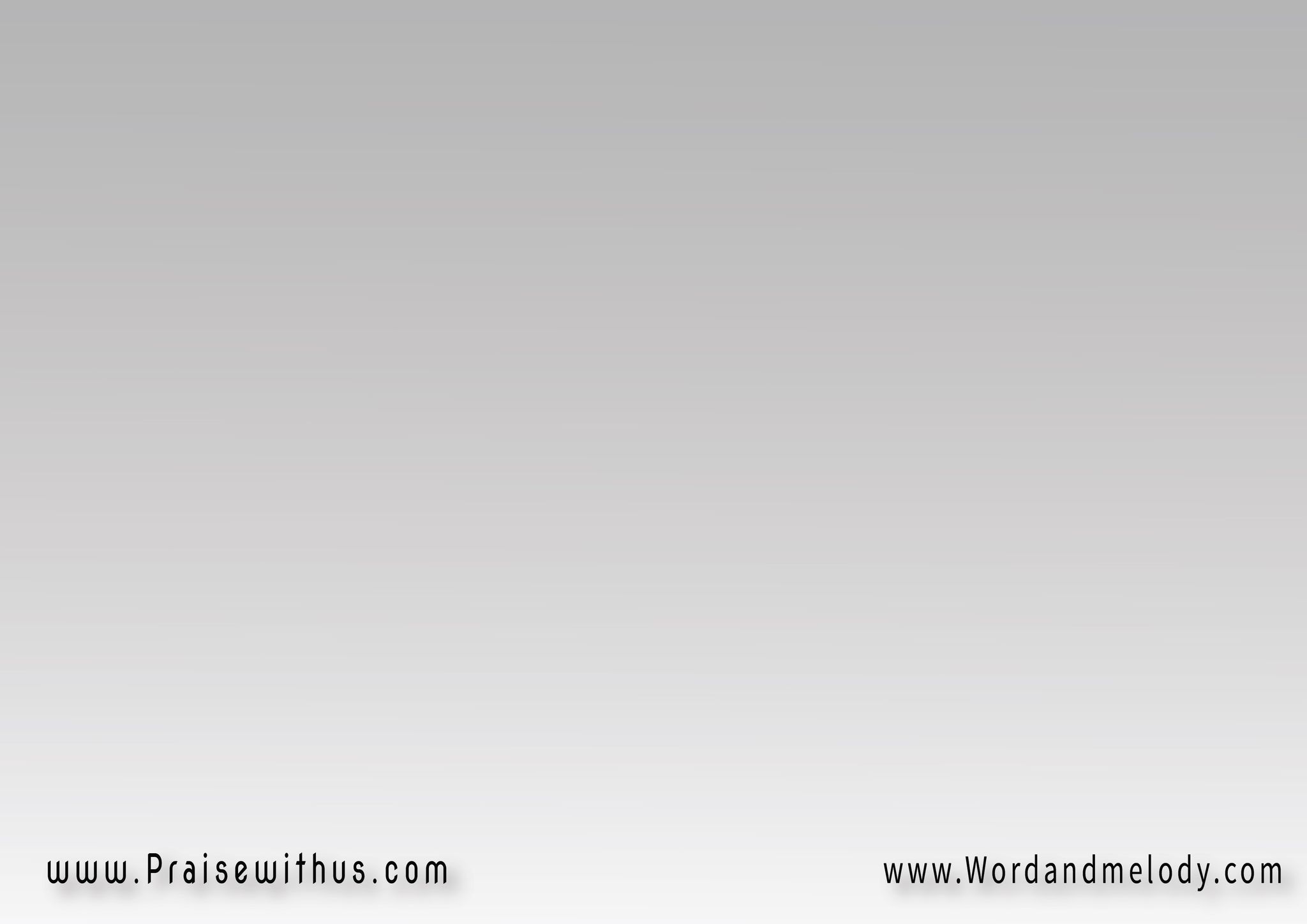 القرار:
 إلهنا مسيحنا مليكنا 
يدعونا الآن 
نكرس له حياتنا 
ذبيحة في كل آن
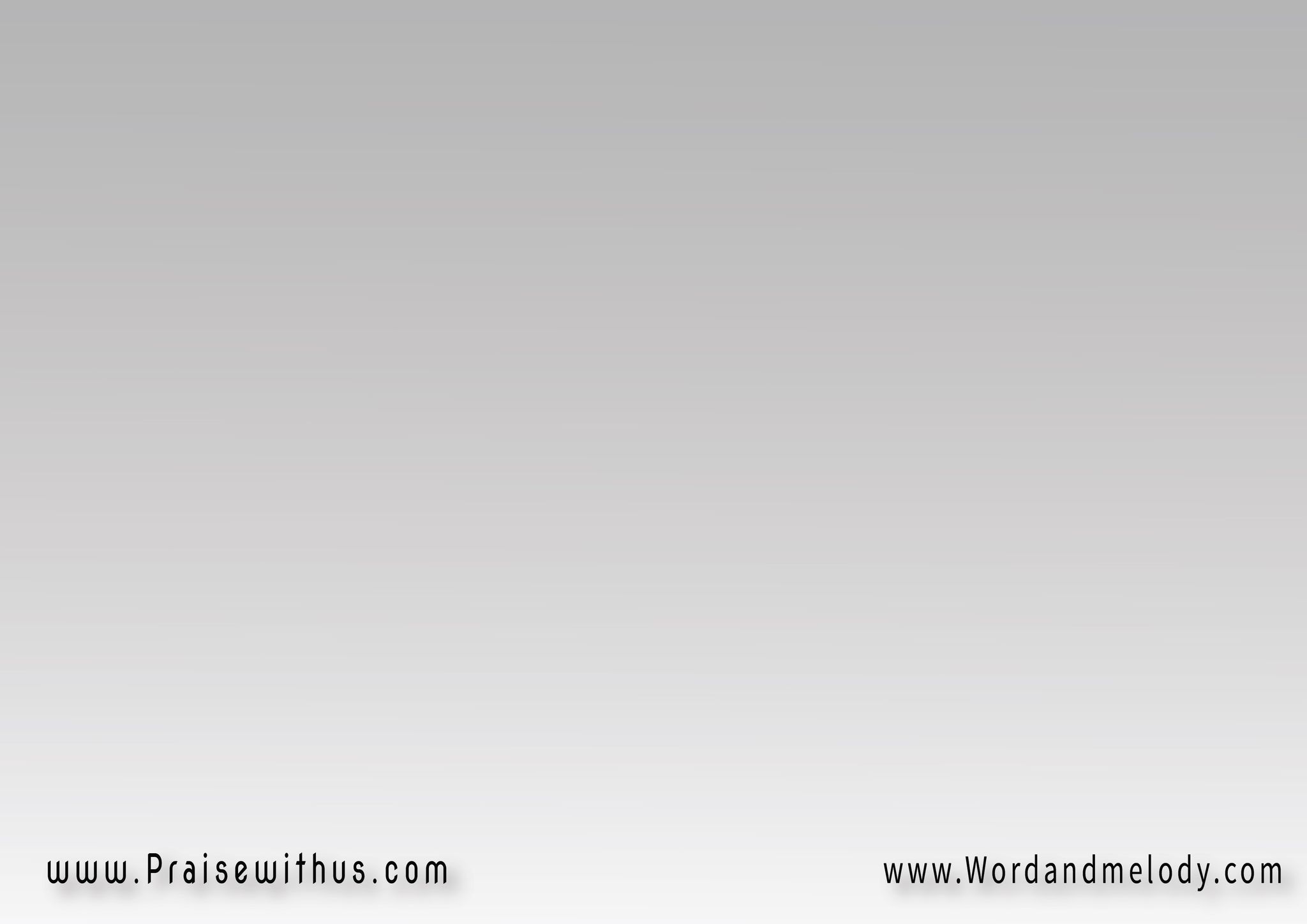 3-
 تأملوا صلبه 
تأملوا جراحه 
سمرت يد الذي 
قد صنعت أفلاكه
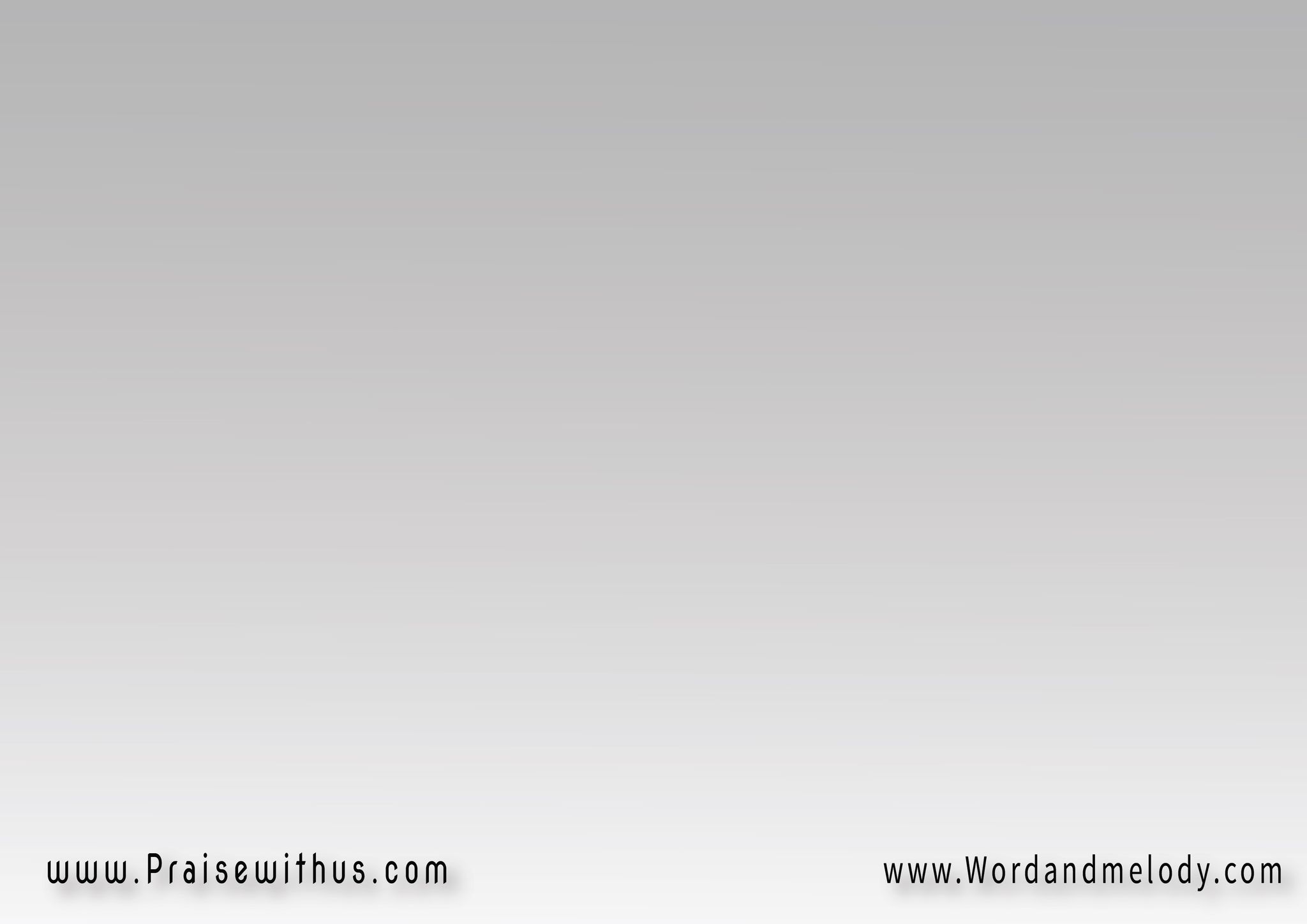 القرار:
 إلهنا مسيحنا مليكنا 
يدعونا الآن 
نكرس له حياتنا 
ذبيحة في كل آن
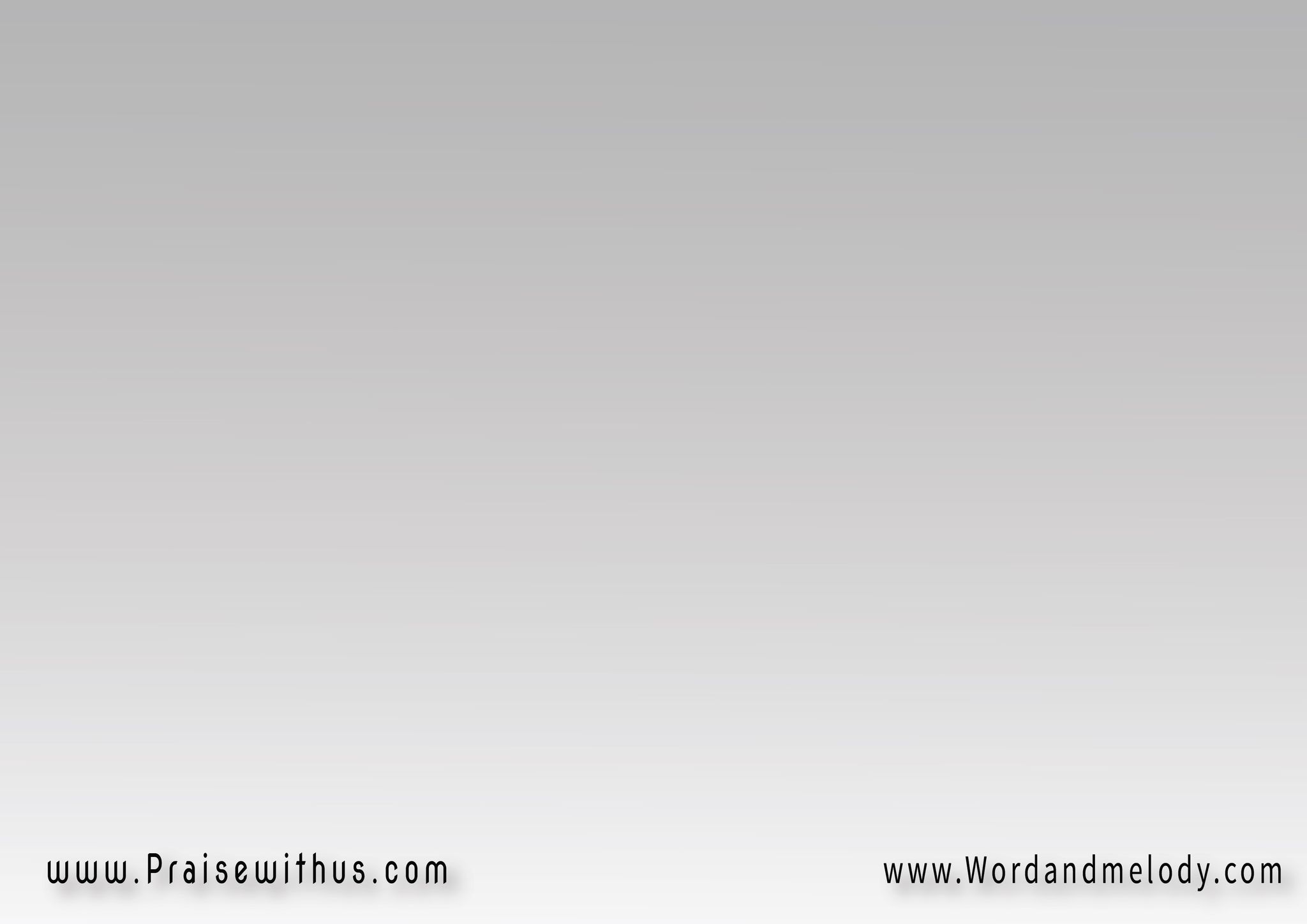 4-
 فلنقتضي بالحبيب 
في خدمة رب الفدي
 وتوجوه علي قلوبكم
 طول المدي
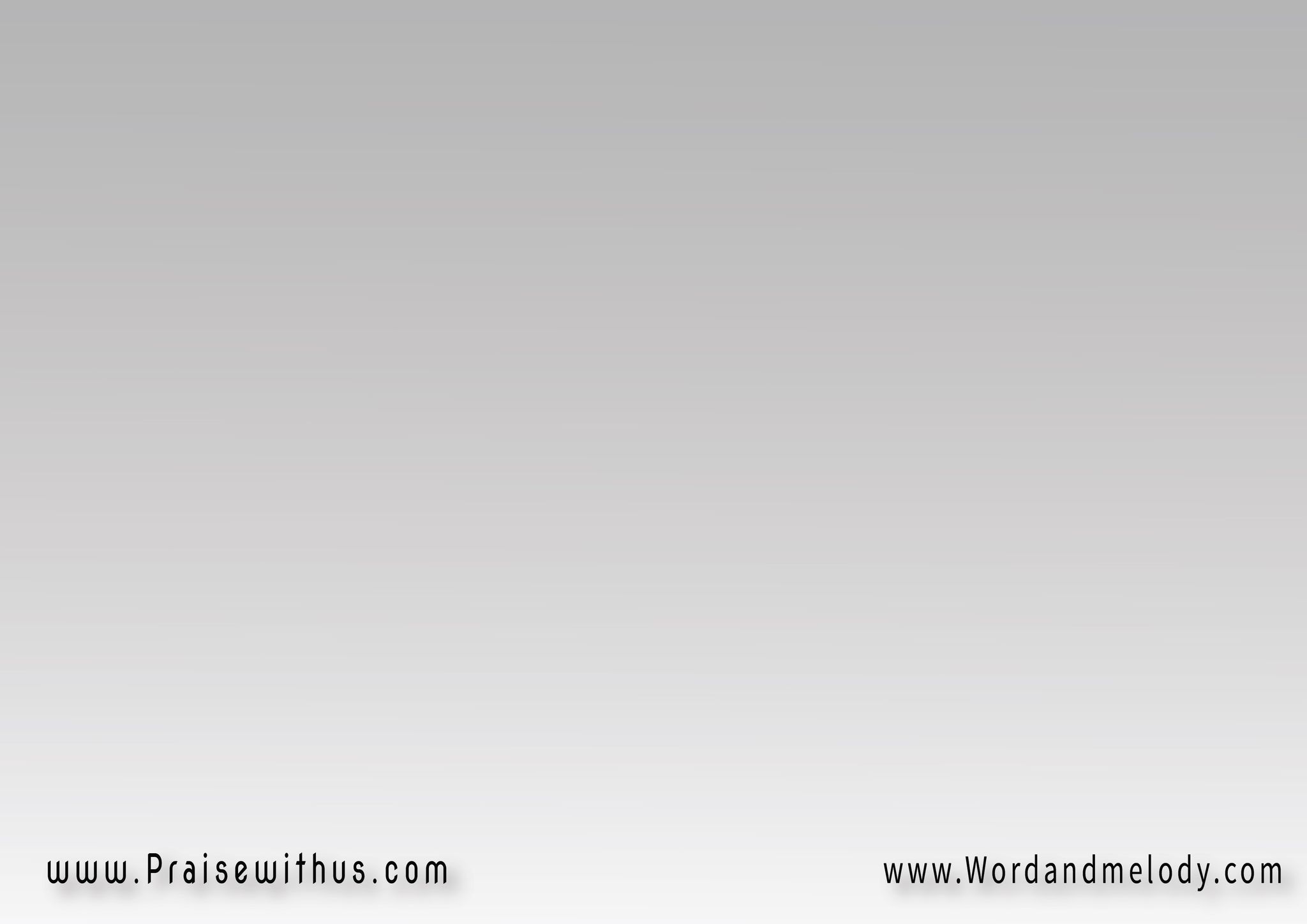 القرار:
 إلهنا مسيحنا مليكنا 
يدعونا الآن 
نكرس له حياتنا 
ذبيحة في كل آن
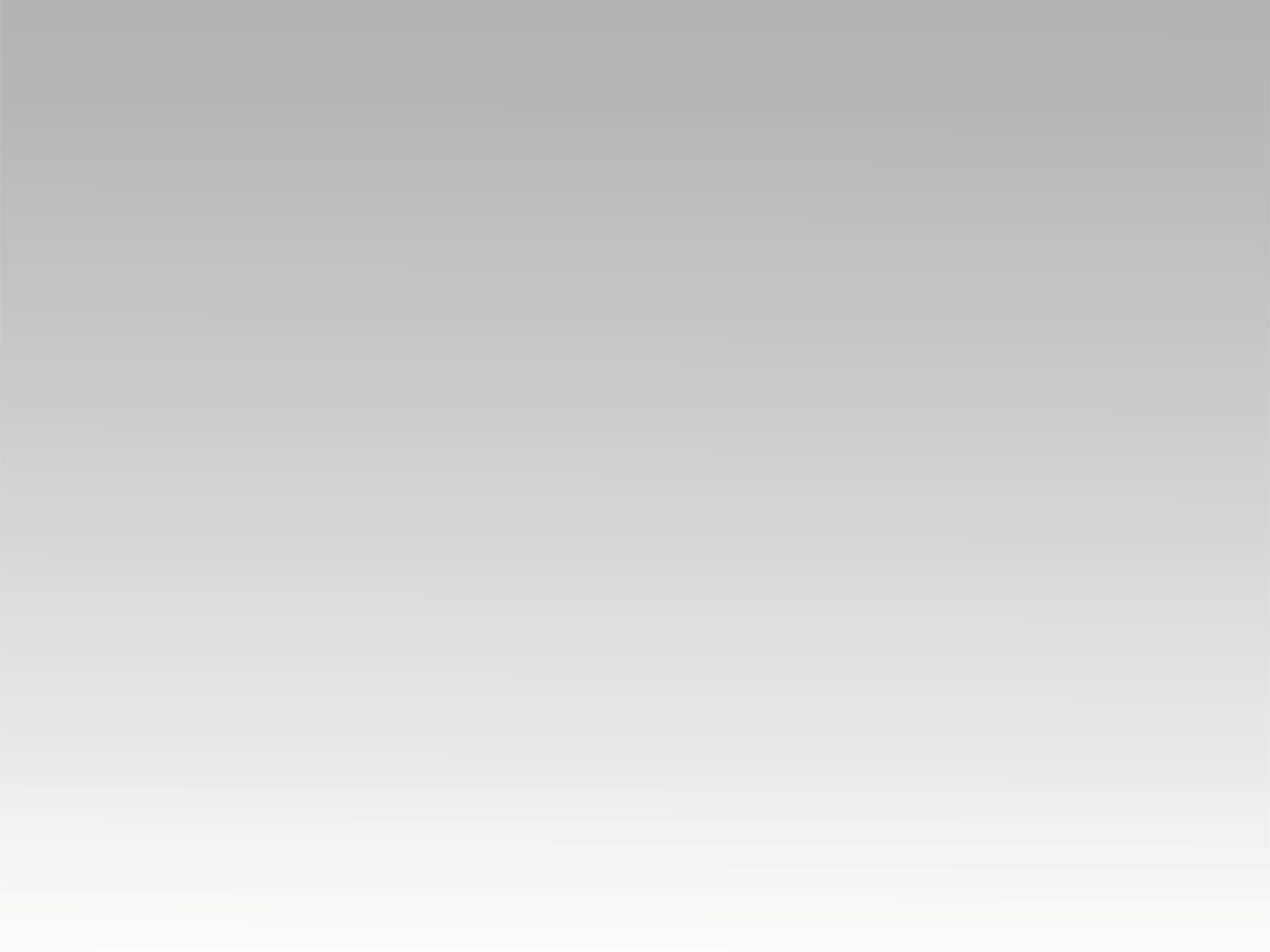 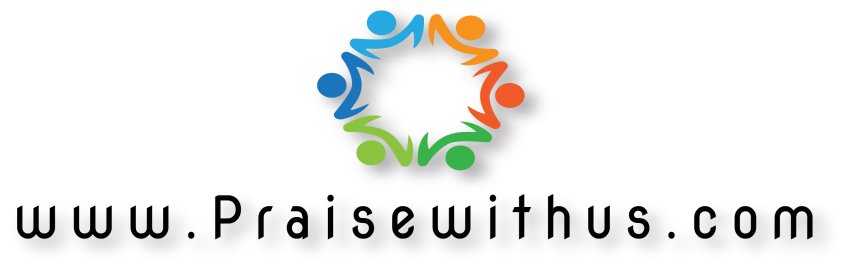